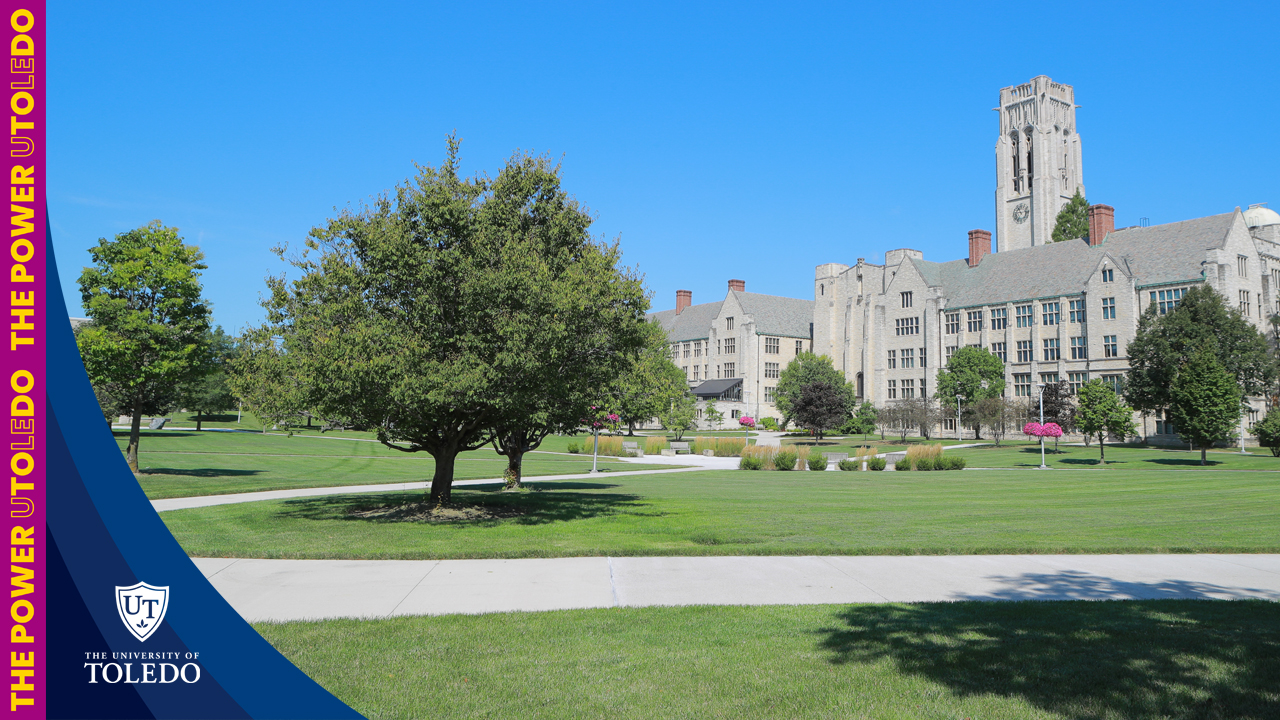 Faculty Senate Committee on Student Affairs, 5 November, 2024
First SG Issue: DEI Statement and Minority Scholarships
Dr. Deborah Coulter-Harris, Dr. Sally Harmych, 
Dr. Barry Scheuermann
SG Issue 1: Changes to DEI and Minority Scholarships
Student Government wrote: “Many students are concerned and appear to not know where to get information regarding the direction the University is taking with DEI. We fear that a lot of misinformation will spread as a result of this. We hope that FS can help us gather a consistent statement from administration to spread to the students. Students are also concerned about the funds that are traditionally awarded as scholarships to specific ethnic groups.”
Proposed Resolution:
Our Subcommittee requested written statements addressing these concerns from Interim President Schroeder, Interim Provost Molitor, Floyd Akins, and Malaika Bell. (**Although Malaika did not sign the letter, she called me to say she had no objections to it.)

Response Received on 24 October, 2024.
Response to DEI Issue
Staff from DEI Office moved into Provost office; also moved Community Engagement and Student Affairs to Provost.
Incorporate these into Student Success Plan to increase student graduation/retention rates.
Integrate orientation, bridge programs, first-year experience, provide professional development/customer service training for front-line staff. 
Malaika Bell continues to oversee campus-wide DEI efforts.
Gentry Willis continues her collaboration with the Office of Multicultural Student Services.
Danielle Lutman leads Eberly Center for Women. (see Memo for more details about other persons and initiatives.)
Scholarship Awards
Two separate issues regarding scholarship funds housed within The University of Toledo Foundation:
Inability to award new race-based scholarships after June 2023 U.S. Supreme Court decision and subsequent guidance from the Ohio State Attorney General’s Office.
Inability to award new gender-based scholarships per a Department of Education Office of Civil Rights inquiry. 
However, students already awarded funds prior to these issues will continue to receive awards.
5
Current Work in Progress
Working with donors to revise race and gender-based requirements; goal is to resume making scholarship awards to new students.
69 out of 73 race-based scholarships have been revised and can continue to be awarded.
6 out of 51 gender-based scholarships have been revised and can continue to be awarded. (Read memo for explanation of low %.)
“Student success will always be our top priority.” 
 				Fin
6